Empathie zum Ausdruck bringen und ein Gespräch anstoßen
Jobcode: INT-20-2100142	Datum der Aktualisierung: August 2022
Haftungsausschluss
CF CARE wird vollständig von Vertex Pharmaceuticals (Europe) Limited finanziert. Der Inhalt wurde vom Lenkungsausschuss mit logistischer und redaktioneller Unterstützung durch das CF CARE-Sekretariat, ApotheCom, vorbereitet und entwickelt. Vertex hatte die Möglichkeit, den Inhalt und die Tools auf ihre Richtigkeit zu überprüfen.
Lernziele
Die Festlegung der Gesprächspunkte zu Beginn einer Sitzung als Ansatz zur Zusammenarbeit mit dem Patienten erkennen und ein Gespräch über Veränderungen anregen

Identifizieren der Bausteine des motivierenden Gesprächs mithilfe des „OARZ“-Ansatzes
Der Geist motivierender Gesprächsführung
Motivierende Gesprächsführung ist nicht der Oberbegriff für eine Reihe von Techniken bei der Durchführung der Therapie, sondern eine Art, wie man mit Patienten umgeht
– William Miller und Stephen Rollnick
MI: Motivational Interviewing (motivierende Gesprächsführung)Sagorsky L et al. CAMH Publications. 2005;85–100.
Was sind die Hauptbestandteile der MI?
1.
2.
3.
4.
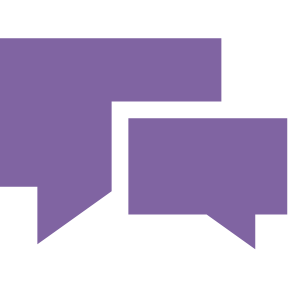 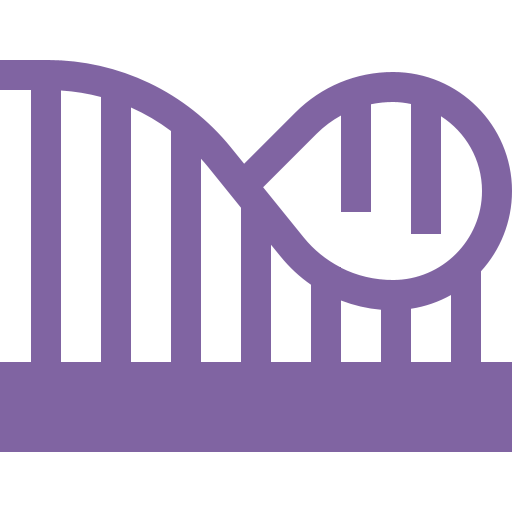 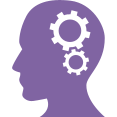 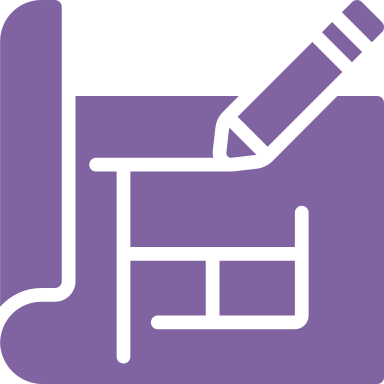 Empathie zum Ausdruck bringen und ein Gespräch anstoßen
Entwicklung von Diskrepanzen und Lenkung des Gesprächs auf Veränderungen
Umgang mit Widerstand
Unterstützung der Selbstfürsprache und Planung der Verhaltensänderung
Resnicow K, et al. Int J Behav Nutr Phys Act. 2012;9:19.
Die Bedeutung einer kollaborativen Beziehung
Kollaboration besteht dann, wenn ...
Der Patient und der Arzt/die Ärztin auf gemeinsame Ziele hinarbeiten
Sie einander vertrauen, ehrlich miteinander umzugehen
Ansonsten werden Zeit und Aufwand verschwendet ...
Starten einer Sitzung
Festlegen der Gesprächspunkte
Beginn eines Termins – die Tabelle zur Festlegung der Gesprächspunkte
Listen Sie die Dinge auf, die Ihrer Meinung nach wichtig sind, aber es ist auch wichtig, einige Kreise leer zu lassen, damit der Patient die Dinge auflisten kann, über die er selbst sprechen möchte
Behandlungs-treue mit
Verneblern
Rauchen
Verpasste Kliniktermine
???
Ernährung
???
Ansatz
Nehmen Sie dem Patienten die Befangenheit
Vermeiden Sie es, den Patienten zu konfrontieren oder ihm zu sagen, was er zu tun hat
Regen Sie ein Gespräch über Veränderungen an
Binden Sie auch Aspekte von Veränderungen in das Gespräch ein, die schwierig oder beunruhigend sein könnten
Einige einfache Techniken können, wenn sie auf die richtige Art und Weise angewendet werden, sehr wirkungsvoll sein ...
Bausteine der MI: OARZ
Das können Sie tun – OARZ: die Bausteine der MI
Offene Fragen
Affirmationen
Reflektierendes Zuhören
Zusammenfassungen
Goyder E, et al. Health Technol Assess. 2014;18. https://www.ncbi.nlm.nih.gov/books/NBK261677/. Abgerufen im Juli 2021.
Offene Fragen
Helfen Sie, Gespräche anzustoßen
Verbessern Sie das Verständnis und erfragen Sie die Sichtweise des Patienten 
Vermeiden Sie vorzeitige Schlussfolgerungen und Wertungen
z. B. „Fühlen Sie sich viel besser, seit wir Ihre Medikation geändert haben?“
Houck JM, et al. 2010. http://casaa.unm.edu/download/misc25.pdf. Abgerufen im Juli 2021.
[Speaker Notes: Geschlossene Fragen: Haben Sie eine Vorstellung davon, wie Sie das tun könnten?
Offene Fragen: Wie könnten Sie das tun?

Offene Fragen sind viel besser, um ein Gespräch zu eröffnen ...]
Affirmationen
Wir müssen die Moral hochhalten, damit Menschen selbst davon überzeugt sind, sich verändern zu können, wenn die Zeit gekommen ist
Affirmative Aussagen untermauern dies
Aussagen zur Anerkennung der Stärken des Patienten
z. B. „Sie schaffen es immer, zu Ihren Terminen zu erscheinen“
Komplimente und Lob über die Eigenschaften oder Erfolge eines Patienten
Vertrauen in die Fähigkeit zur Veränderung aufbauen
Houck JM, et al. 2010. http://casaa.unm.edu/download/misc25.pdf. Abgerufen im Juli 2021.
Reflektierendes oder aktives Zuhören
Dies bezieht sich darauf, wiederzugeben, was ein Patient gesagt hat, anstatt eine Frage zu stellen oder Ratschläge zu erteilen usw.
Es zeigt, dass Sie zuhören
Hält das Gespräch am Laufen und erweitert es
Zeigt Anerkennung für wichtige oder intensive Emotionen des Patienten
1. Houck JM, et al. 2010. http://casaa.unm.edu/download/misc25.pdf. Abgerufen im Juli 2021; 2. MINT. 2013. https://motivationalinterviewing.org/sites/default/files/glossary_of_mi_terms-1.pdf. Abgerufen im Juli 2021; 3. MINT. 2019. https://motivationalinterviewing.org/understanding-motivational-interviewing. Abgerufen im Juli 2021.
(Einfache) Wiedergabe von Inhalt
Die einfachste Form der Wiedergabe
Wiedergabe der Kernaussage dessen, was jemand gesagt hat
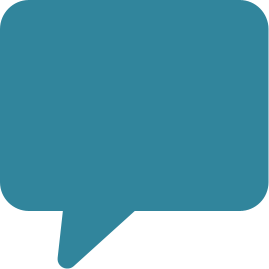 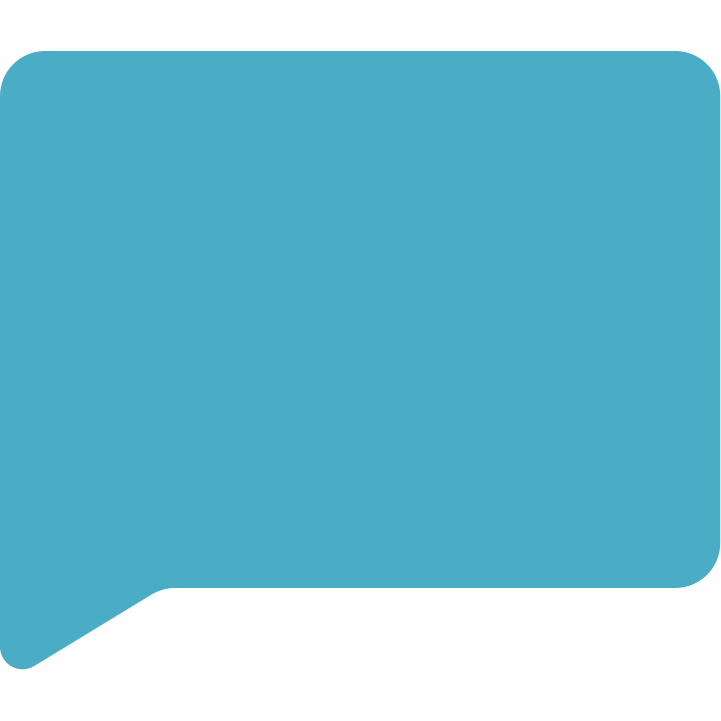 „Das hört sich so an, als ob Sie mit jedem aneinander-geraten sind“
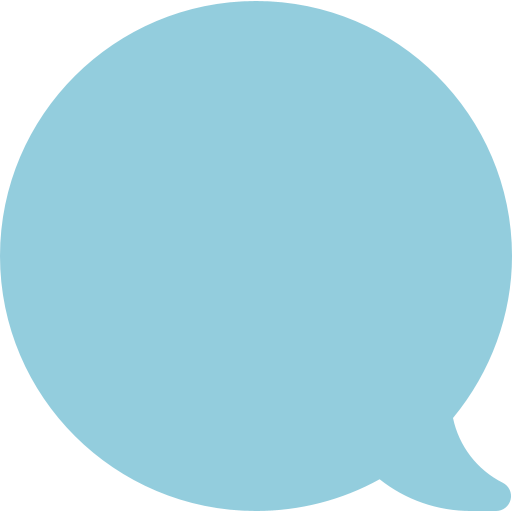 „Ich hatte diese Woche so oft Streit zu Hause“
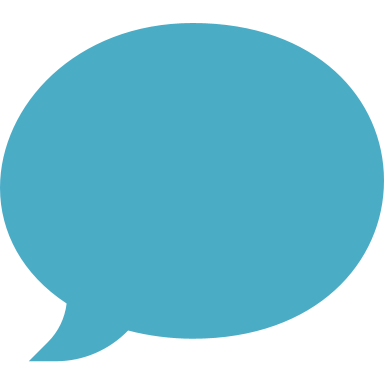 Zum Beispiel:
Patient:
Interviewer:
„Sie fühlen sich, als ob Sie ...“
„Das hört sich so an, als ob ...“
MINT. 2013. https://motivationalinterviewing.org/sites/default/files/glossary_of_mi_terms-1.pdf. Abgerufen im Juli 2021.
(Komplexe) Wiedergabe der Bedeutung
Komplizierter
Wiedergabe dessen, was Ihrer Meinung nach der wichtigste emotionale Inhalt dessen ist, was gesagt wurde
Erweitert das Gespräch jenseits einer sachlichen Aussage über Ereignisse und hin zur Bedeutung, zu Emotionen und Überzeugungen
Das geht auch dann, wenn Sie falsch liegen – Ihr Gegenüber wird Sie darauf hinweisen!
z. B. antworten mit: „Sie fühlen sich …, weil Sie …“
MINT. 2013. https://motivationalinterviewing.org/sites/default/files/glossary_of_mi_terms-1.pdf. Abgerufen im Juli 2021.
(Komplexe) Wiedergabe der Bedeutung: Beispiel
„Ich habe das Medikament regelmäßig eingenommen, aber dann wurde ich dessen überdrüssig und habe es das ganze Wochenende über nicht eingenommen“
Patient:
Interviewer:
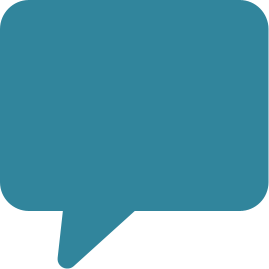 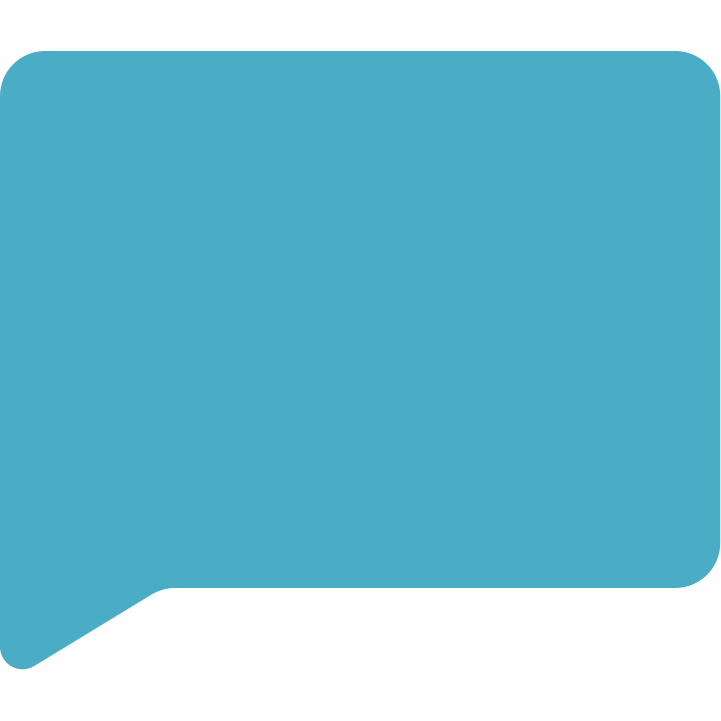 „Sie fühlen sich verärgert, weil Sie das Gefühl haben, sich selbst enttäuscht zu haben“
Wiedergabe – Zusammenfassung
Reflektierendes Zuhören
Inhalt (einfach)
Weichen Sie kaum von dem ab, was der Patient gesagt hat
Vermittelt Aufmerksamkeit und Interesse
Bedeutung (komplex)
Kann weit über das hinausgehen, was gesagt wurde
Kann sich auf Gefühle beziehen oder verschiedene Elemente kontrastieren („Sie fühlen sich im Moment wirklich schlecht“)
Kann zu mehr Selbsterkenntnis führen
Kann eine Metapher sein („Es ist also wie ein Spiel, bei dem jemand die Regeln ständig ändert“)
Je HÖHER der Einsatz, desto 
TIEFER das Gespräch
MINT. 2013. https://motivationalinterviewing.org/sites/default/files/glossary_of_mi_terms-1.pdf. Abgerufen im Juli 2021.
Verstärkte Reflexion
Übertreibung
Eine Aussage in übertriebener Form wiedergeben – sie in einer extremeren Form, aber ohne Sarkasmus wiedergeben
Dies zu hören, kann manchmal eine Neubewertung auslösen – das Gegenüber reagiert, indem es die verstärkte Reflexion ablehnt
Dies kann den Patienten daher eher zu positiven Veränderungen bewegen als zu Widerstand
MINT. 2013. https://motivationalinterviewing.org/sites/default/files/glossary_of_mi_terms-1.pdf. Abgerufen im Juli 2021.
Verstärkte Reflexion: Beispiel
Patient:
Interviewer:
„Der Arzt sitzt mir immer im Nacken, wenn es um meine Medikamente und mein Essen geht, und meine Familie auch; sie haben sich alle gegen mich verschworen.“
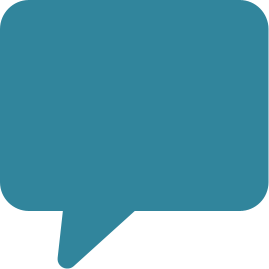 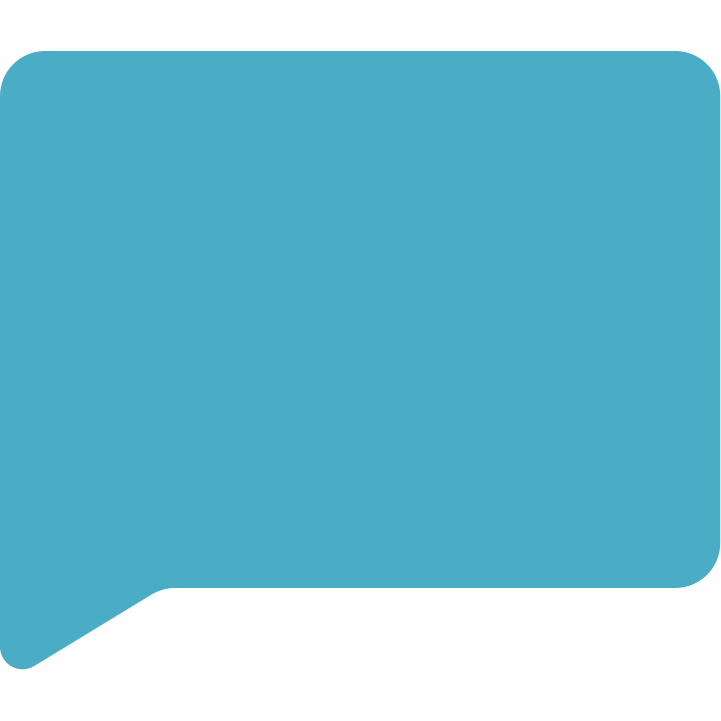 „Sie haben das Gefühl, dass niemand für Sie da ist?“
Doppelseitige Reflexion
Ganz schön knifflig!

Es geht darum, das, was der Patient gesagt hat, anzuerkennen, aber auch das Gegenteil von dem, was er gesagt hat – bei diesem oder bei früheren Terminen – zu erwähnen

Die Reihenfolge, in der Sie das einordnen, kann einen erheblichen Einfluss darauf haben, was als Nächstes gesagt wird
MINT. 2013. https://motivationalinterviewing.org/sites/default/files/glossary_of_mi_terms-1.pdf. Abgerufen im Juli 2021.
Doppelseitige Reflexion: Beispiel
„Sie sagen also, dass Sie einerseits der Meinung sind, das Rauchen aufgeben zu müssen, andererseits sich aber nicht vorstellen können, auf eine Zigarette zu verzichten.“

„Sie sagen also, dass Sie sich einerseits nicht vorstellen können, auf eine Zigarette zu verzichten, aber andererseits meinen, dass Sie das Rauchen aufgeben müssten.“
Zusammenfassungen
Kann sehr nützlich sein, um jemandem zu helfen, seine Gedanken zu ordnen1
Es gibt drei Arten von Zusammenfassungen:2
Sammelnd: gemeinsam Informationen sammeln und wieder einbringen, um das Gespräch am Laufen zu halten 
„Also, wenn ich kurz einmal unterbrechen dürfte, um sicherzugehen, dass ich alles verstanden habe ... Sie fühlen sich....“ usw.
Verbindend: das, was Ihnen gerade erzählt wurde, mit den zuvor geteilten Informationen vergleichen (kann Diskrepanzen hervorheben)
„Also, um zusammenzufassen, was Sie gesagt haben: Es fällt Ihnen schwer, sich Zeit für Ihre Medikamente zu nehmen, aber es bereitet Ihnen auch immer mehr Sorgen ... ist das richtig?“
Als Übergang: alles zusammenfassen, um diesen Teil der Diskussion abzuschließen und das Einschlagen in eine neue Richtung zu ermöglichen
„Wenn wir also zusammenfassen könnten, worüber wir bisher gesprochen haben ... wäre es also sinnvoll, wenn wir jetzt über X sprächen?“
1. Sagorsky L, et al. CAMH Publications. 2005;85–100; 2. MINT. 2013. https://motivationalinterviewing.org/sites/default/files/glossary_of_mi_terms-1.pdf. Abgerufen im Juli 2021.
Zusammenfassung
Die Festlegung der Gesprächspunkte zu Beginn einer Sitzung schafft ein Umfeld, in dem Ärzte und Patienten gemeinsam eine Liste der zu behandelnden Themen vorschlagen und festlegen können, um letztlich ein Gespräch über Veränderungen zu fördern

Der OARZ-Ansatz kann vom Arzt genutzt werden, um sicherzustellen, dass der Patient das Gefühl hat, dass sein Beitrag zur Erreichung eines gemeinsamen Ziels geschätzt wird
Offene Fragen
Affirmationen
Reflektierendes Zuhören
Zusammenfassungen
Literaturhinweise
Goyder E, Hind D, Breckon J, et al. A randomised controlled trial and cost-effectiveness evaluation of ‘booster’ interventions to sustain increases in physical activity in middle-aged adults in deprived urban neighbourhoods. Health Technol Assess. 2014;18. Verfügbar unter: https://www.ncbi.nlm.nih.gov/books/NBK261677/. Abgerufen im Juli 2021. 
Motivational Interviewing Network of Trainers (MINT). Glossary of Motivational Interviewing Terms; 2013. Verfügbar unter: https://motivationalinterviewing.org/sites/default/files/glossary_of_mi_terms-1.pdf. Abgerufen im Juli 2021.
Motivational Interviewing Network of Trainers (MINT). Understanding Motivational Interviewing; 2019. Verfügbar unter: https://motivationalinterviewing.org/understanding-motivational-interviewing. Abgerufen im Juli 2021. 
Houck JM, Moyers TB, Miller WR, et al. Motivational interviewing skill code (MISC) version 2.5. 2010. Verfügbar unter: http://casaa.unm.edu/download/misc25.pdf. Abgerufen im Juli 2021.
Resnicow K, McMaster F. Motivational Interviewing: moving from why to how with autonomy support. Int J Behav Nutr Phys Act. 2012;9:19.
Sagorsky L, Skinner W. Using motivational interviewing with clients who have concurrent disorders. In Skinner W (Hrsg.). Treating concurrent disorders: a guide for counsellors; CAMH Publications. 2005;85–100.